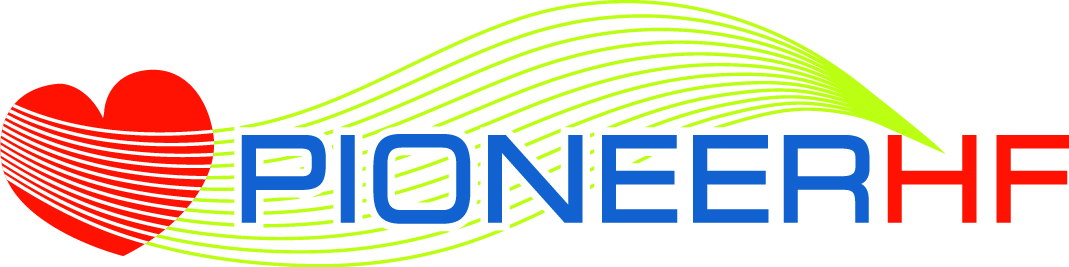 Angiotensin Receptor-Neprilysin Inhibition in Patients Hospitalized With Acute Decompensated Heart Failure
Eric J Velazquez,1 David A Morrow,2 Adam D DeVore,3 Carol I Duffy,4 Andrew P Ambrosy,3 Kevin McCague,4 Ricardo Rocha,4 Eugene Braunwald2

1Yale Univ Sch of Med, New Haven, CT; 2Harvard Univ/Brigham and Women's Hosp, Boston, MA; 3Duke Univ/Duke Clinical Res Inst, Durham, NC; 4Novartis Pharmaceuticals Corp, East Hanover, NJ; 5
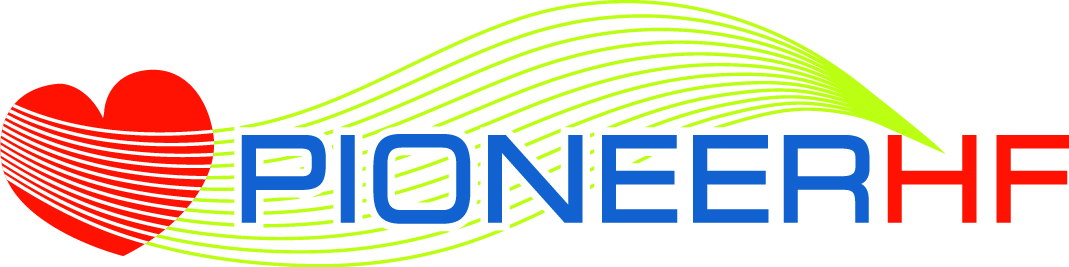 Background
Acute decompensated heart failure (ADHF) accounts for over 1M hospitalizations in the US annually
Guideline-directed therapy for ADHF is limited
Decongestion with diuretics and hemodynamic support with vasodilators remain the standards of care
2
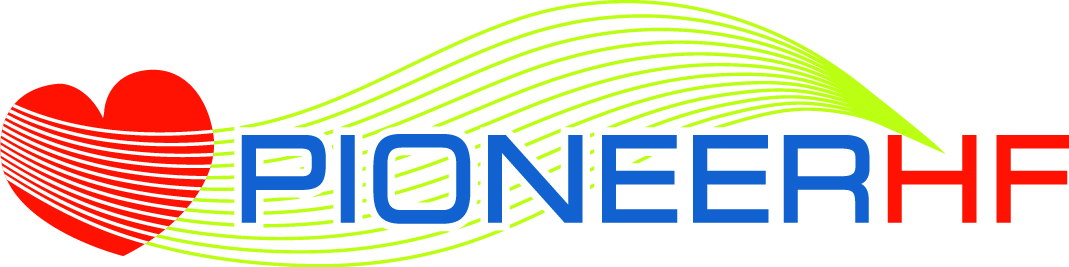 Rationale
PARADIGM-HF trial in chronic HFrEF: sacubitril/valsartan ↓ CV death or HF hospitalization compared to enalapril 
Patients with ADHF requiring IV therapy were excluded 
Stable HF therapy with adequate doses for >4 weeks
Required sequential run-in with high dose enalapril and sacubitril/valsartan before randomization 
It is unknown if in-hospital initiation of sacubitril/valsartan compared to enalapril is safe and effective in ADHF
McMurray JJ. NEJM. 2014;371:993-1004.
3
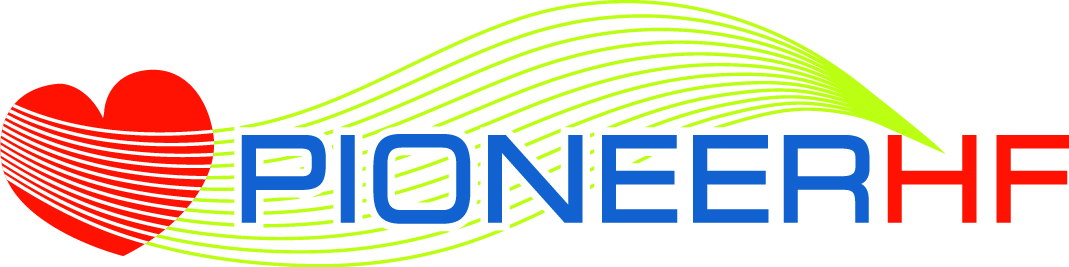 Study Design
Hospitalized with ADHF (HFrEF)
Stabilized
sacubitril/valsartan
enalapril
vs
In-hospital initiation
Titration algorithm over 8 weeks
Evaluate biomarker surrogates of efficacy 
Evaluate safety and tolerability
Explore clinical outcomes
4
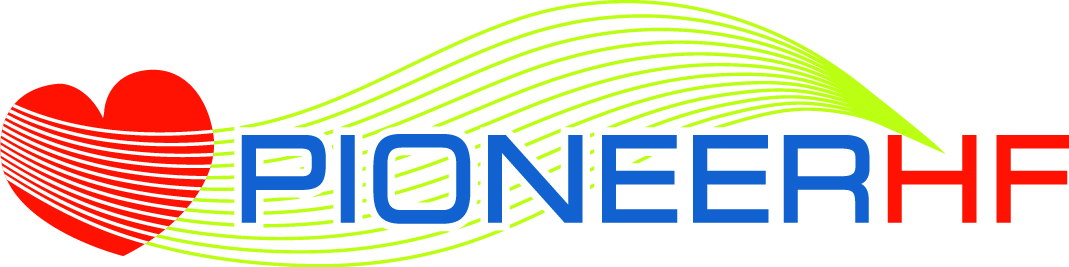 Key Entry Criteria
Hospitalized for ADHF (signs and symptoms of fluid overload)
LVEF ≤40% within the last 6 months
NT-proBNP ≥1600 pg/mL or BNP ≥400 pg/mL (screening)
Stabilized while still hospitalized
In the prior 6 hours: 
SBP ≥100 mmHg, no symptomatic hypotension
No increase in IV diuretics
No IV vasodilators
In the prior 24 hours: no IV inotropes
5
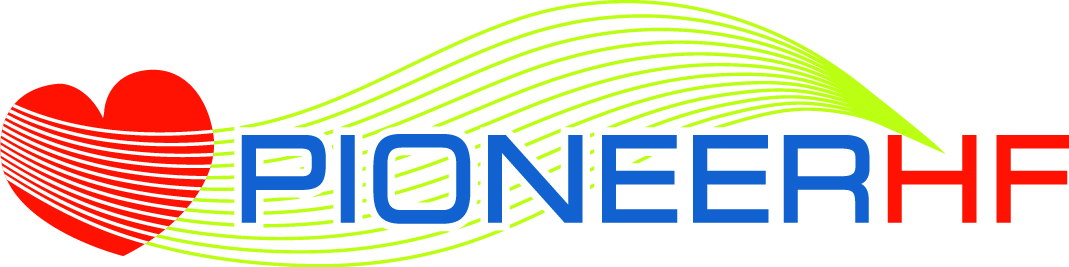 Key Endpoints
Primary endpoint: Proportional change in NT-proBNP from baseline to the mean of weeks 4 and 8
Safety
Worsening renal function
Hyperkalemia
Exploratory Clinical Outcomes
Serious clinical composite: death, re-hospitalization for HF, LVAD, or listing for cardiac transplant
Expanded composite: Serious composite + addition of HF med, unplanned outpatient IV diuretics or >50% increase in dose
Symptomatic hypotension
Angioedema
6
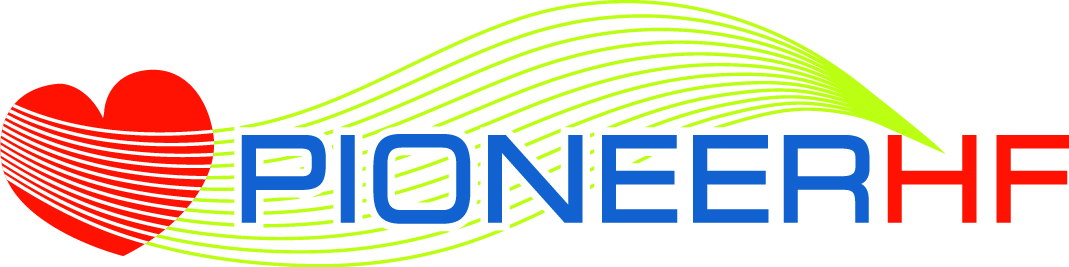 SBP Dose Titration Algorithm
Starting dose level based on SBP
If 100 to <120 mm Hg, sacubitril/valsartan 24/26 mg or enalapril 2.5 mg twice daily
If ≥120 mm Hg, sacubitril/valsartan 49/51 mg or enalapril 5 mgtwice daily
Up-titration based on SBP (clinical judgement permitted)
Target doses 
sacubitril/valsartan 97/103 mg twice daily or enalapril 10 mg twice daily
7
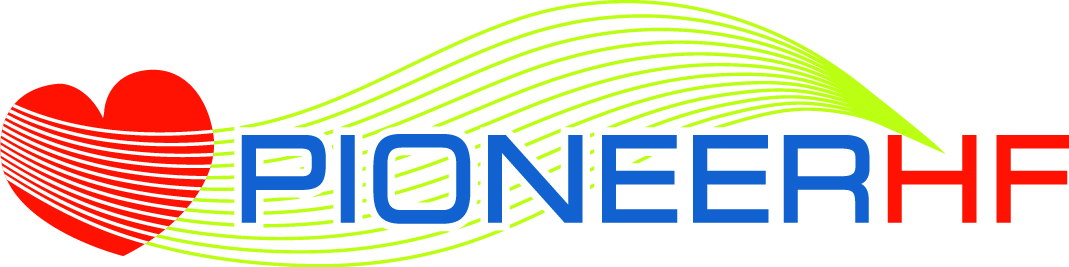 Baseline Characteristics
*Median (interquartile range) .
8
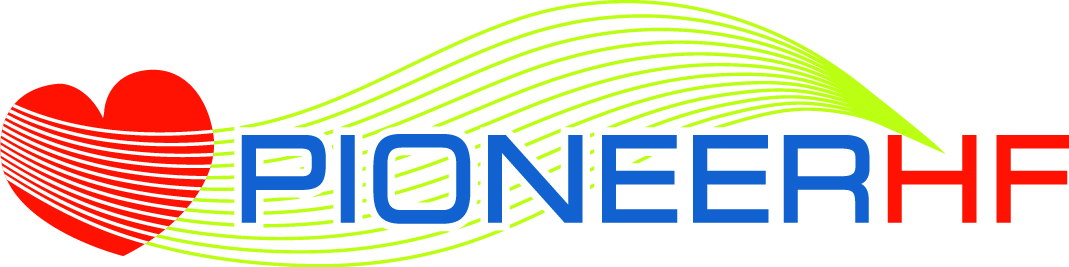 Primary Endpoint: % Change in NT-proBNP
10
29% greater reduction with sacubitril/valsartan
CI 19%, 37%; P < 0.0001
0
enalapril
–10
–20
Percent Change from Baseline
–30
–40
–50
sacubitril/valsartan
–60
–70
Baseline
1
2
3
4
5
6
7
8
Week since Randomization
9
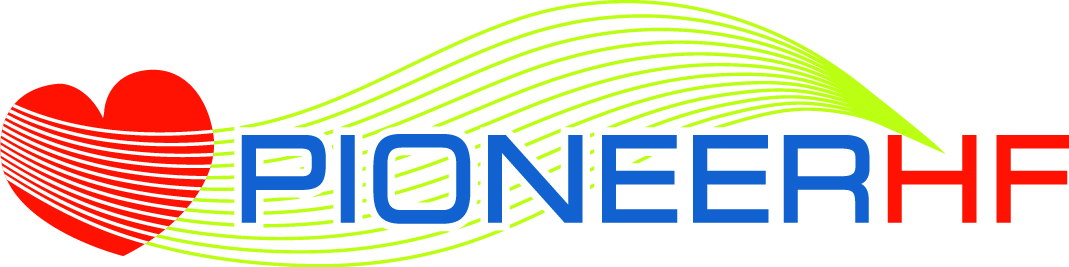 Safety
P = NS for all safety events
*Cr ≥0.5 with simultaneous reduction in eGFR of ≥25% 
†K+ >5.5 mg/dl
10
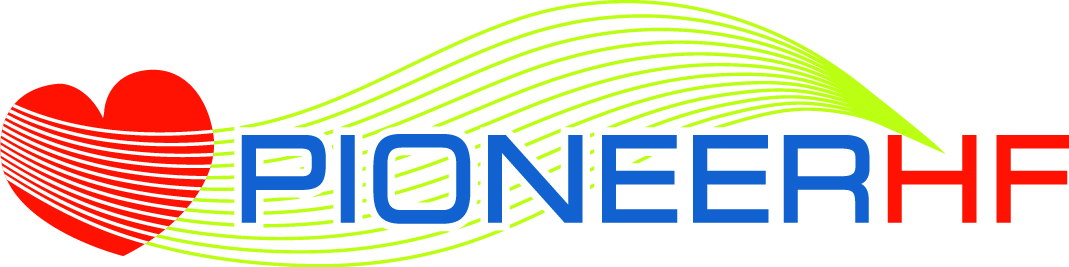 Serious Composite Clinical Endpoint
Death, HF re-hosp, LVAD, Transplant listing
20
HR = 0.54; 95% CI 0.37, 0.79 
P = 0.001
NNT = 13
16.8%
enalapril
N = 441
Event Rate (%)
10
9.3%
sacubitril/valsartan
N = 440
0
0
7
14
24
28
35
42
49
56
Days since Randomization
11
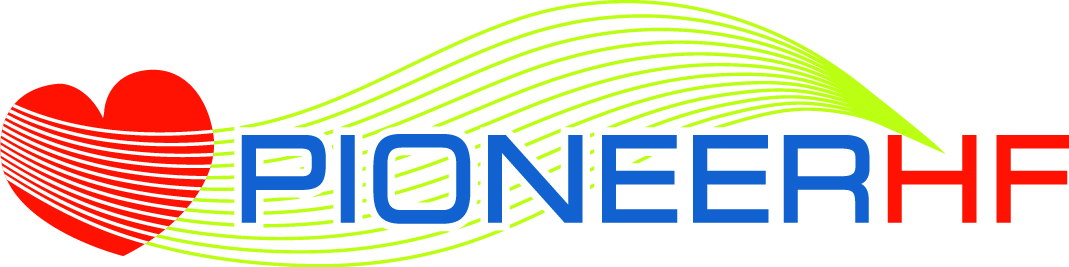 Exploratory Clinical Endpoints
*Serious composite + addition of HF med, no unplanned outpatient IV diuretics or >50% increase in dose
12
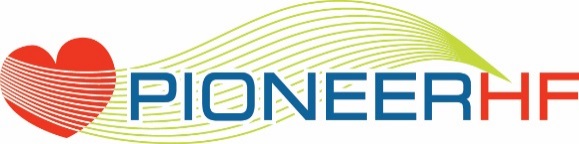 Key Subgroup Analyses
Change in NT-proBNP
Serious Composite Endpoint
sacubitril/valsartanvs. enalapril mean[95% CI]
Subgroup
Hazard Ratio[95% CI]
Subgroup
All Patients
Prior HF
No 
Yes 
Prior ACEi/ARB
No
Yes
0.71 [0.63, 0.81]

0.65 [0.53, 0.81]
0.72 [0.63, 0.83]

0.72 [0.60, 0.86]
0.72 [0.61, 0.85]
All Patients
Prior HF
No 
Yes 
Prior ACEi/ARB
No
Yes
0.54 [0.37, 0.79]

0.37 [0.12, 1.15]
0.53 [0.35, 0.80]

0.52 [0.29, 0.95]
0.56 [0.34, 0.92]
Favors
enalapril
Favors
sacubitril /valsartan
Favors
sacubitril /valsartan
Favors
enalapril
P value (interaction) = NS
13
0.1
0.3
0.5
0.7
0.9
1.1
1.3
1.5
1.7
1.9
0.1
0.3
0.5
0.7
0.9
1.1
1.3
1.5
1.7
1.9
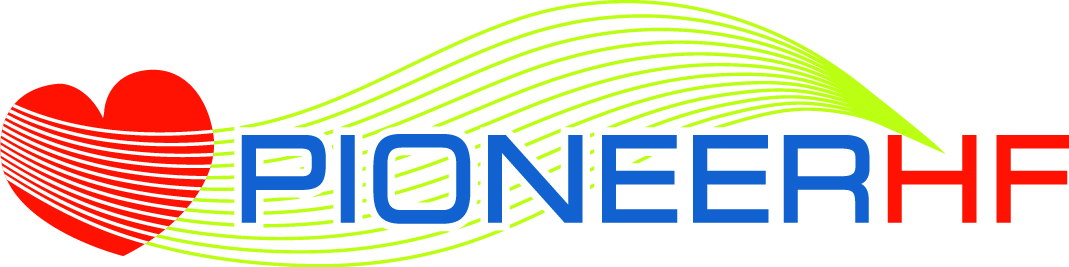 Conclusions
Among hemodynamically stabilized acute heart failure patientswith reduced EF, compared with enalapril, sacubitril/valsartan administered over 8 weeks …
Led to greater reduction in NT-proBNP
Reduced re-hospitalization for heart failure
Was well tolerated with comparable rates of worsening renal function, hyperkalemia, symptomatic hypotension, and angioedema
14
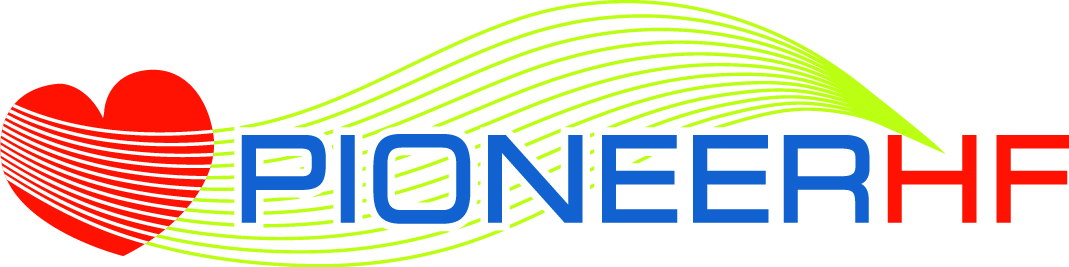 Clinical Implications
These results support the in-hospital initiationof sacubitril/valsartan in stabilized patients with acute decompensated heart failure and reduced EF, irrespective of prior ACEi/ARB use, or prior HF diagnosis.
15
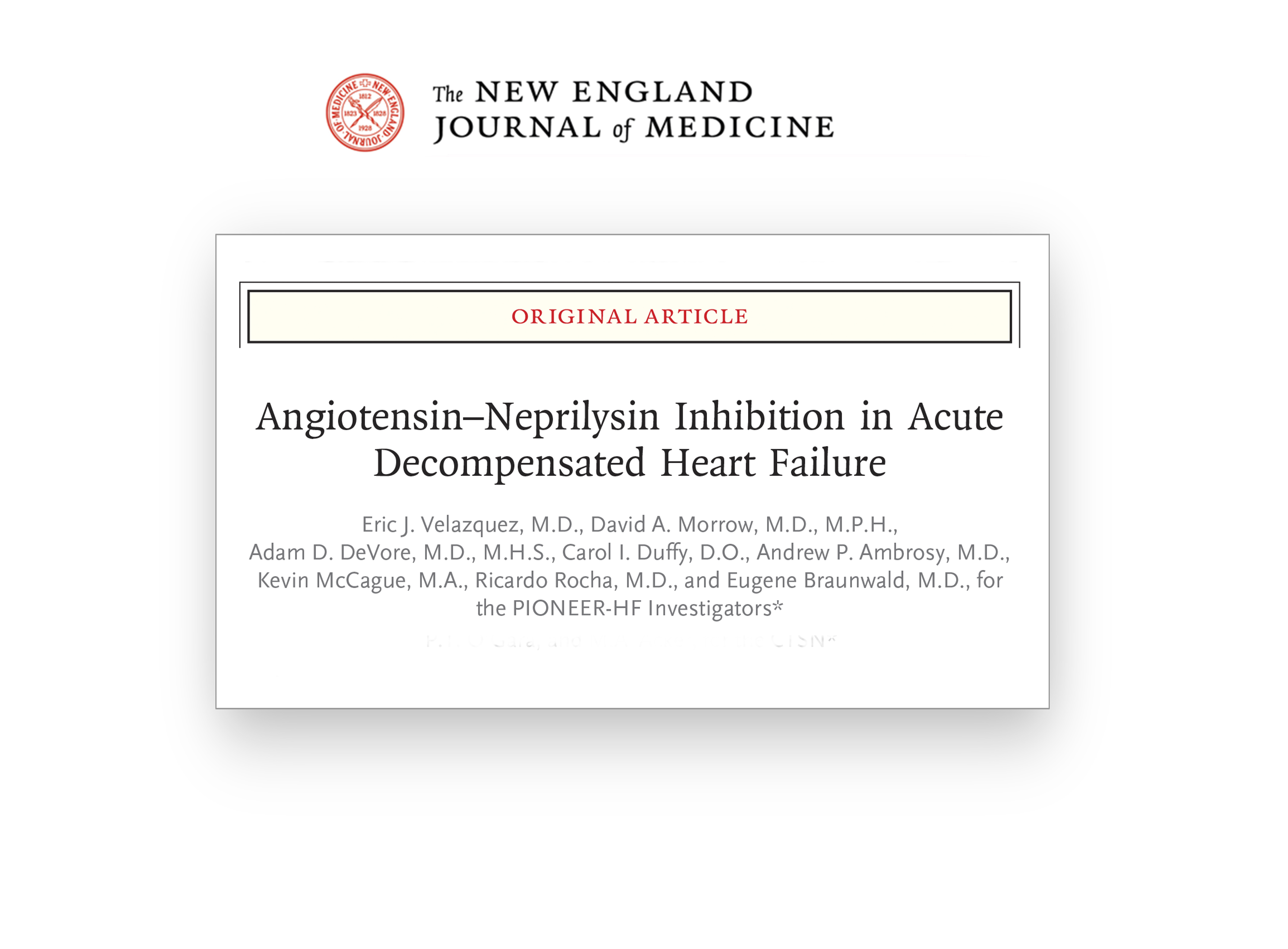 16